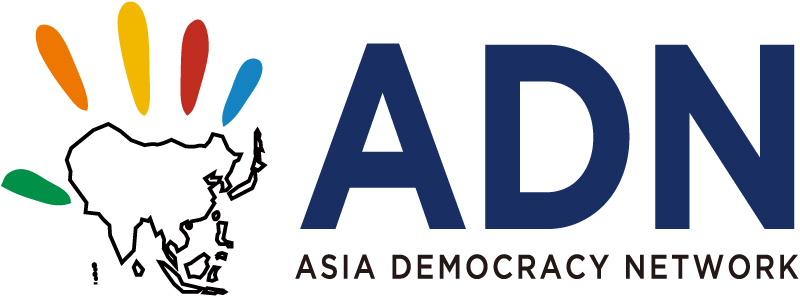 Civil Society’s Perspective:South Korea’s Role in Leading a Robust Democracy in Asia
Ichal Supriadi  (ichal@adn21.asia)
Secretary General 
Asia Democracy Network
South Korea: Democracy Champion
South Korea is equipped to be the motivation for democracy in Asia. 
Taking the lead in influencing neighboring countries. 
Through taking a conventional approach of inspiring, leading, empowering, and facilitating Democracy in Asia
Strategic and efficient utilization of various diplomatic channels and international engagements such as trade, ODA, CoD, OGP, G20, SDGs, etc.
As a democracy champion South Korea can progress as a middle power.
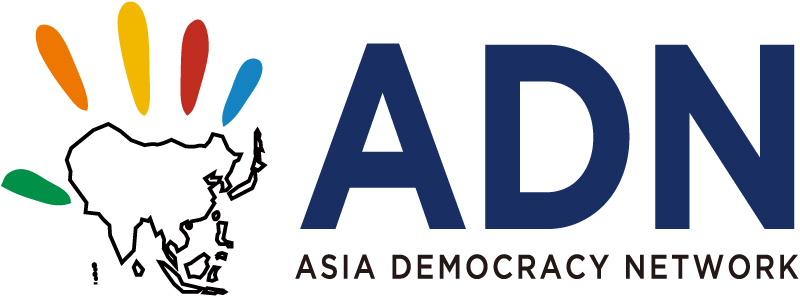 Consolidating Democratic Champions
What strategy to lead the progress of democracy in Asia as a democracy champion?  
Democratic Unity: Create a forum/allies of democratic champion countries (Indonesia, Malaysia, Sri Lanka, Timor-Leste, India, etc.,) to formulate strategic cooperation on:
Democratic collaboration between state, or state agencies.
Democratic consolidation of civil society. 
Research and knowledge exchange. 

Democratic Solidarity: Strengthening support for civil society through multi-stakeholder platforms where inter-disciplinary and inter-sectoral themes are deliberated and strategy developed for intervention of countries under suppression and with democracy concern. ADN 2019-2020 Focus: (Bangladesh, India, Thailand, Myanmar, Cambodia, Sri Lanka..).
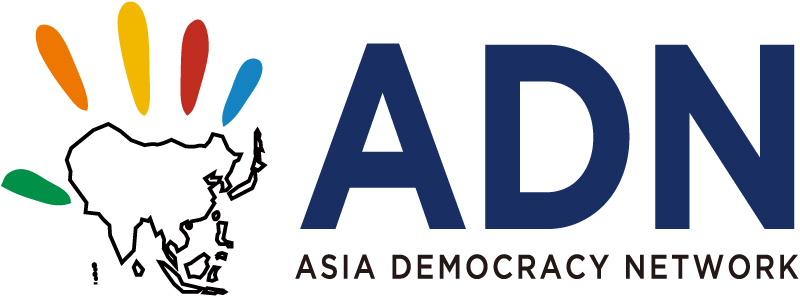 Concrete Actions to Inspiring Democracy in Asia
Investment and Democracy
South Korea implement positive investment policies, guidelines, and tools.
Human Rights Based Approach to ODA, business practices, etc

Cyber Democracy 
Taking the strength as a leader of technology and innovation to raise public consciousness and engagement on media and technology
Increase government accountability and transparency in Asia

Local Democracy | Local Governance
Continue to promote good governance and democratic principles through local government
World Human Rights Cities Forum – Gwangju, Korea – Where Korea mainstreamed local democracy and local governance
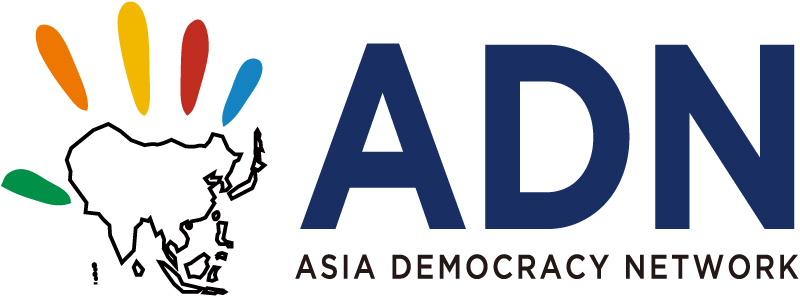 …Concrete Actions to Inspiring Democracy in Asia
Democracy Education Support
Supporting efforts to cultivate next generation democracy leaders; 
Sharing Korea’s democracy story (democracy movement, candlelight revolution, etc) to inspire other. 
Supporting various platforms to connect democracy education stakeholder.

Promoting Peace and Inclusiveness
Korea took the opportunity of the Pyeong Chang Olympics and turned it into a peace process
Korea Peace Process – Potential to become the role model of ending conflict 
Promote peace, inclusiveness, to reduce extremism and violence

Promoting Democratic Consolidation:
A periodical event to consolidate the CSOs, states, and other actors, in national and regional level. 
To display contemporary democratic issues and  develop common agenda.
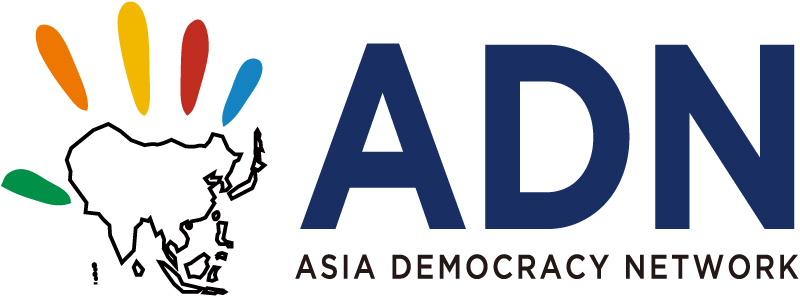 Thank You
Ichal@adn21.asia
+66-818893627
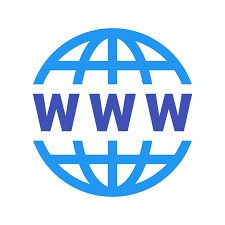 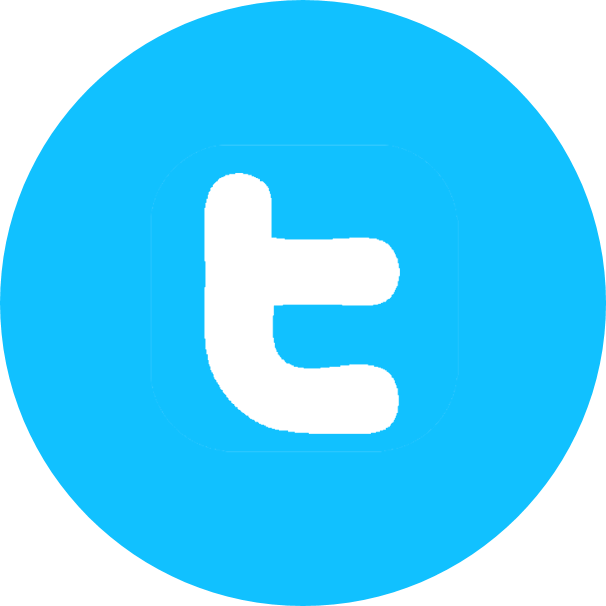 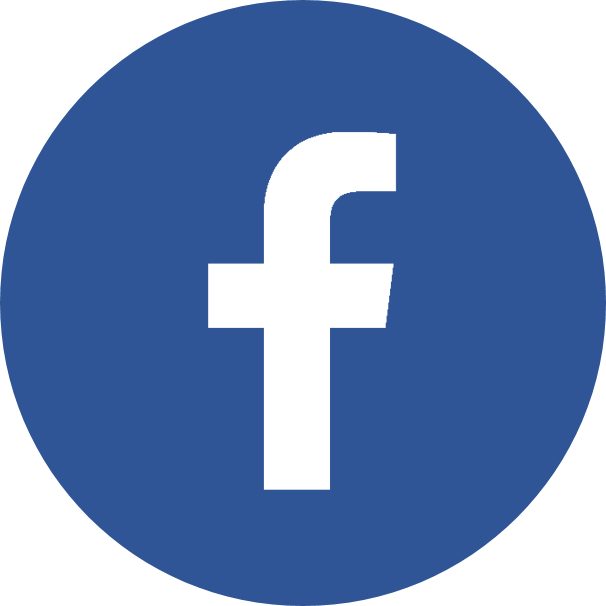 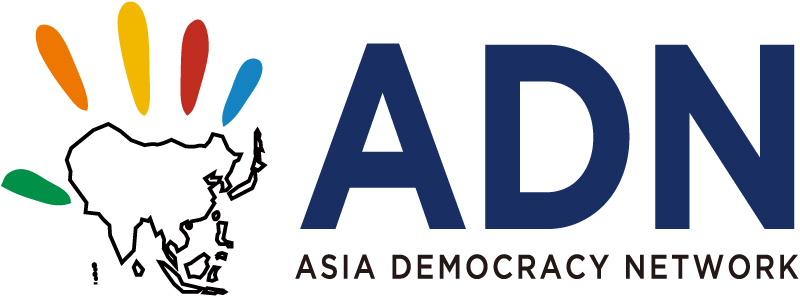